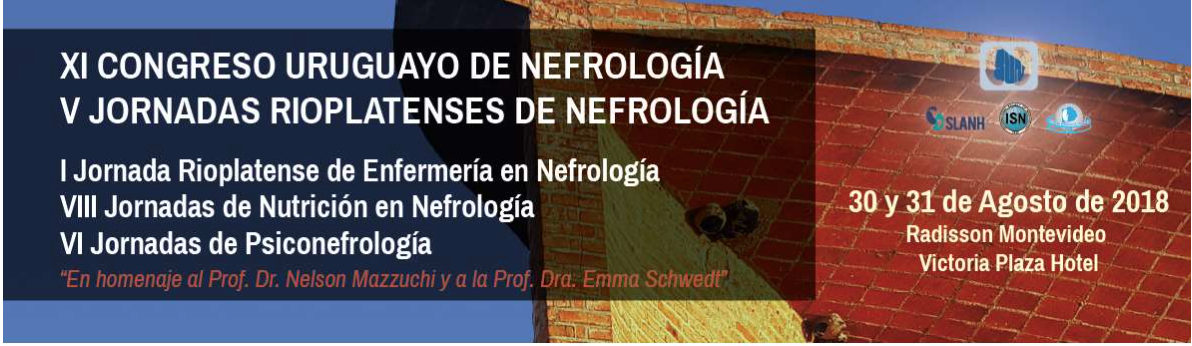 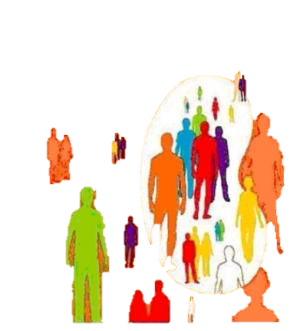 EL CUIDADO NEFROLÓGICO RETRASA EL INGRESO A DIÁLISIS
 
Silvariño R, Ríos P, Gadola L, Sola L, Lamadrid V, Ferreiro A, Saona G, Tobal D
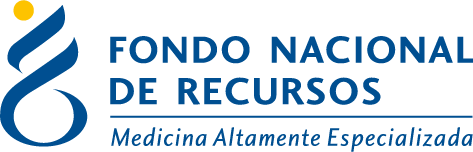 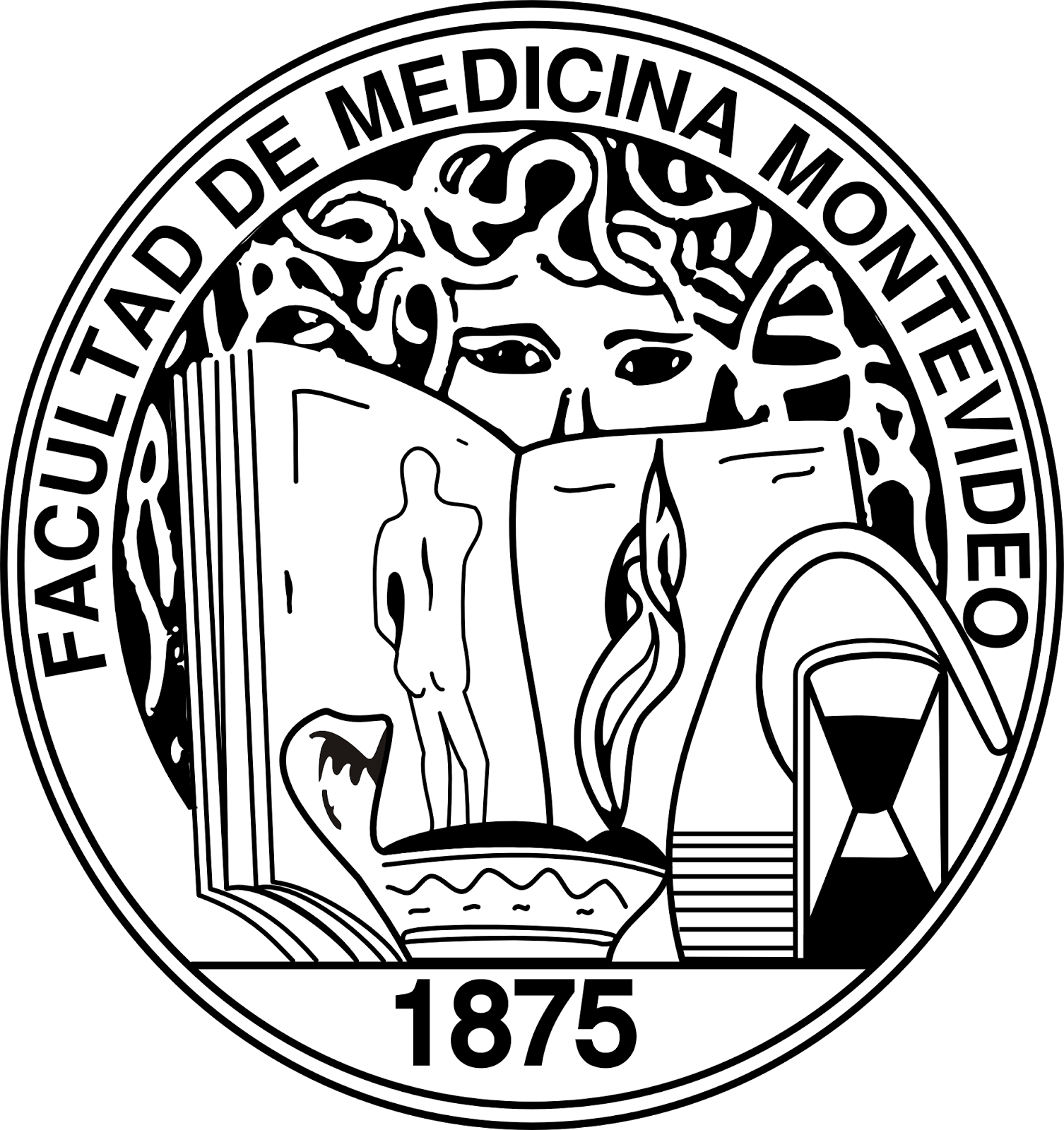 Comisión Asesora de Salud Renal
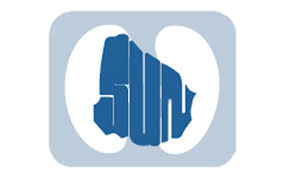 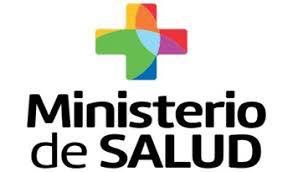 Objetivo 
Valorar si el cuidado estructurado en el PSR retrasa el ingreso a TRR. 


Metodología 
Estudio retrospectivo. 
Pacientes ingresados al RUD: 1-01-2005 - 31-05-2018
Se clasificó la población de acuerdo a cuidados nefrológicos previos:
GRUPO 1: provenientes del PSR (1/01/2005 a 31/05/2018), con permanencia ≥ 1 año y al menos un control nefrológico 
GRUPO 2: no provenientes del PSR, con cuidado nefrológico ≥ 1 año 
GRUPO 3: sin cuidado nefrológico previo al ingreso al RUD 
Se registró edad de ingreso a TRR y nefropatía. 


Estadística 
Edad: mediana y percentiles 25-75. 
Diferencias: Kruskal Wallis y Mann Whitney con correccion de Bonferroni
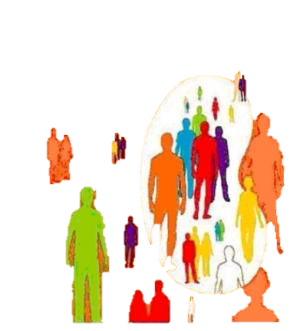 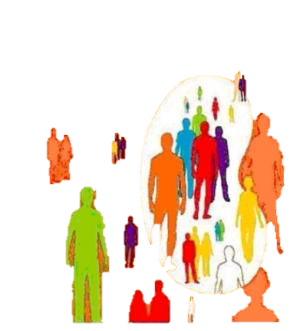 GRUPO 1: PSR / permanencia ≥ 1 año / al menos un control nefrológico 
GRUPO 2: no PSR / cuidado nefrológico ≥ 1 año 
GRUPO 3: sin cuidado nefrológico previo ingreso al RUD
p<0.05: 	G1 vs G3
	G2 vs G2
	G2 vs G3
p<0.05: 	G2 vs G3
p<0.05: 	G1 vs G3
	G2 vs G2
	G2 vs G3
p<0.05: 	G1 vs G3
p<0.05: 	G1 vs G3
	G2 vs G3
edad
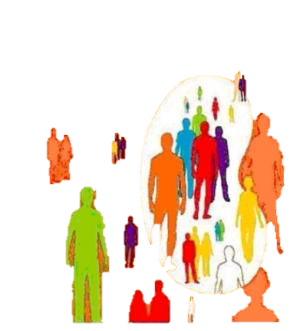 GRUPO 1: PSR / permanencia ≥ 1 año / al menos un control nefrológico 
GRUPO 2: no PSR / cuidado nefrológico ≥ 1 año 
GRUPO 3: sin cuidado nefrológico previo ingreso al RUD
Conclusiones 
Los pacientes que recibieron cuidado nefrológico estructurado en el marco del PSR presentaron una edad de inicio de TRR significativamente mayor
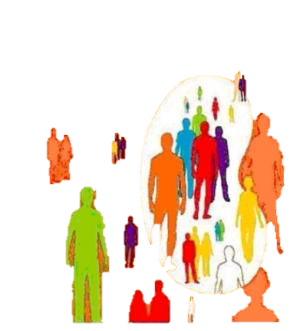